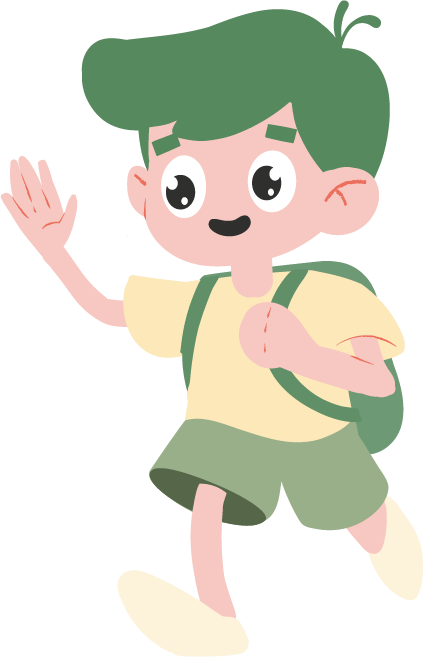 SCHOOL DAILY
SCHEDULE
SCHOOL DAILY
SCHEDULE
Time
Activity
08:00-08:30
Wake Up!
08:30-09:00
Outdoor Time
09:00-10:30
Academic Time
10:30-12:00
Creative Time
12:00-01:00
LUNCH
01:00-02:00
Home Chores
02:00-02:30
Quiet Time
02:30-03:30
Academic Time
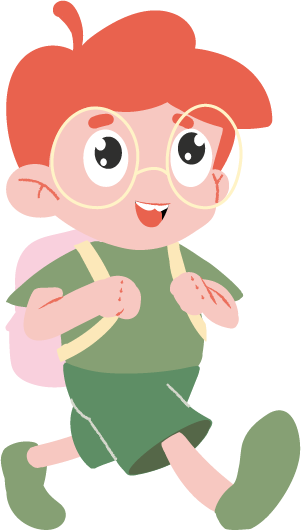 03:30-04:00
Outdoor Time
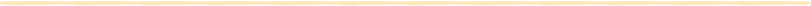 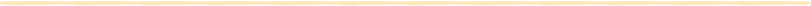